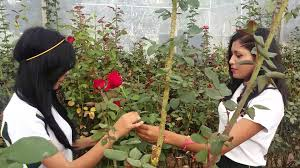 XXI CIPA CONGRESS
SITUACION ACTUAL DE LA PLASTICULTURA EN GUATEMALAROBERTO BRAN SHAWBORDEAUX, ARCACHON, FRANCIA, MAYO 2018.
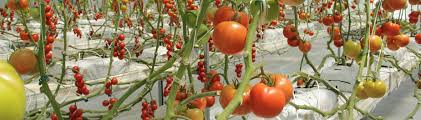 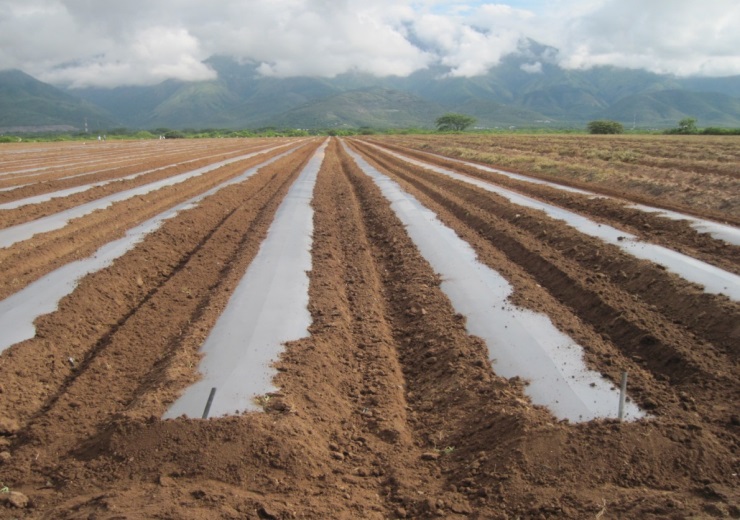 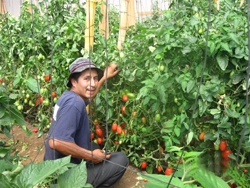 LOCALIZACION
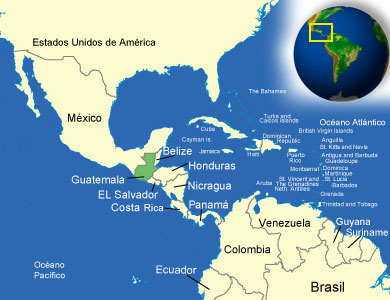 PRINCIPALES APLICACIONES
Invernaderos.
Techitos
Acolchados.
Sarán o Malla Sombra.
Cubiertas flotantes, macrotuneles y microtuneles.
Pita de polipropileno.
Trampas
Mallas
INVERNADEROS
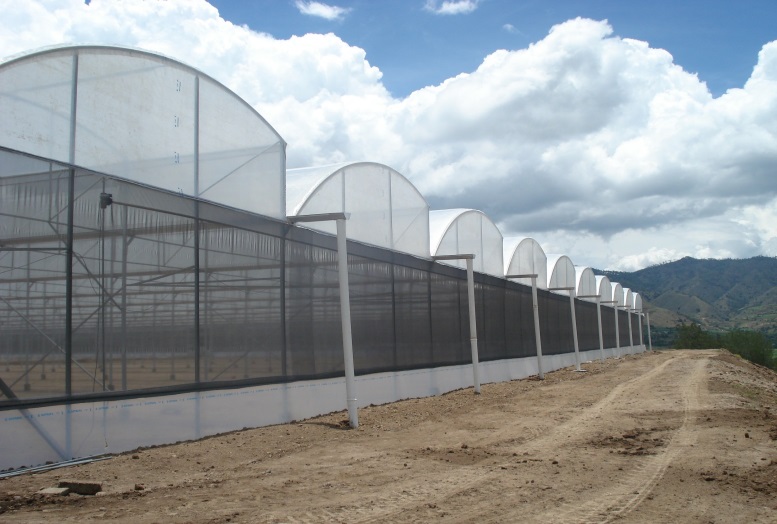 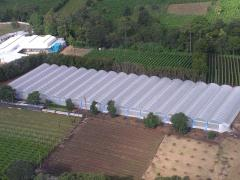 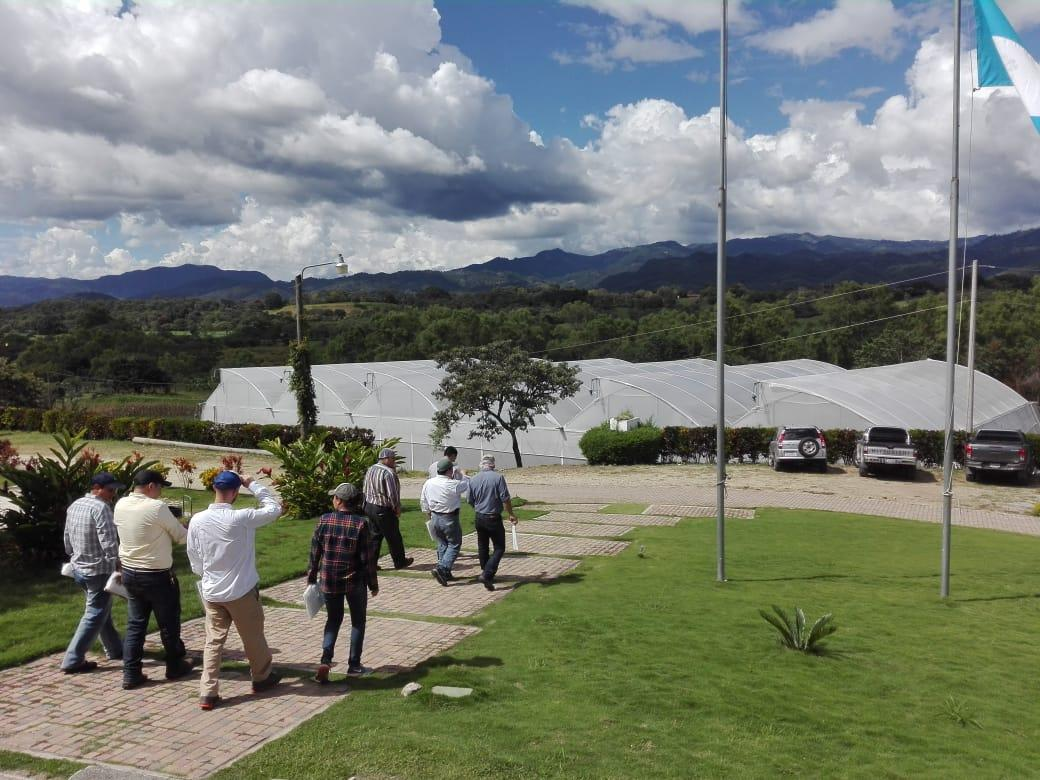 Diseños
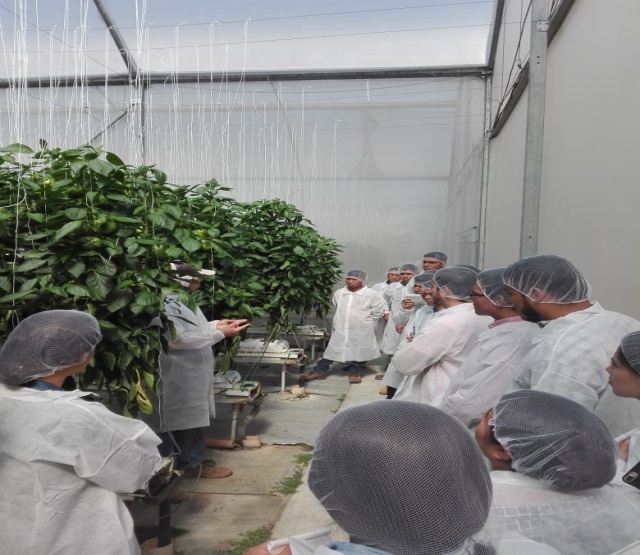 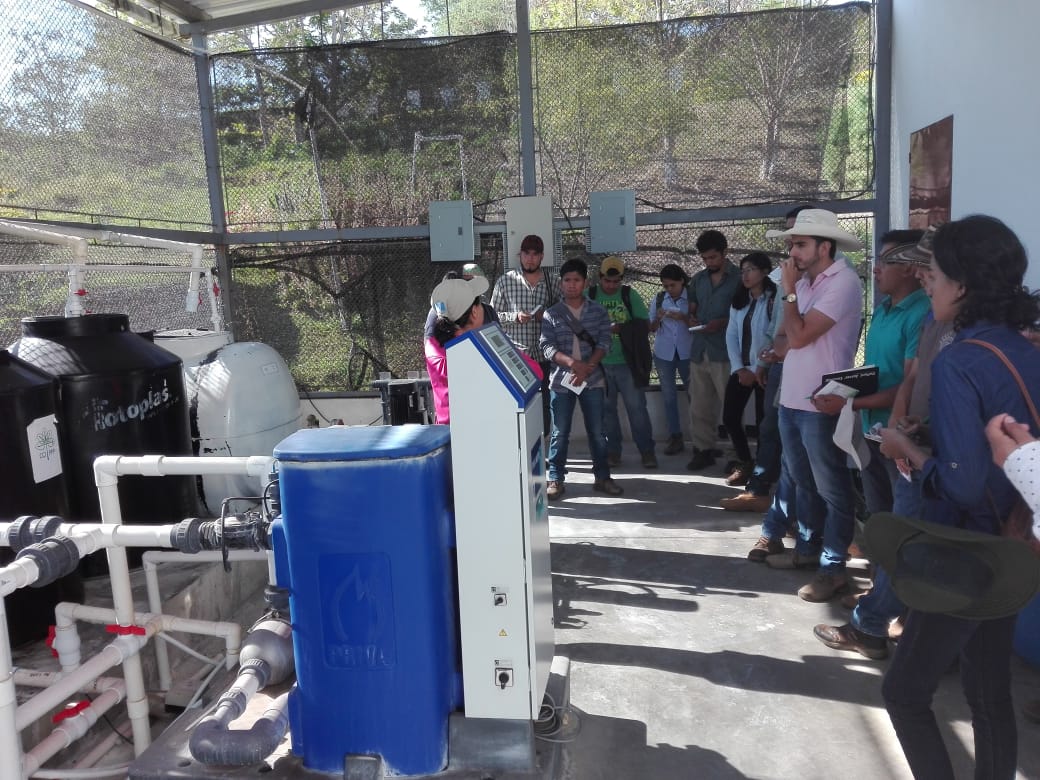 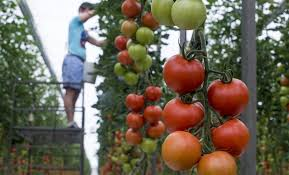 Diseños
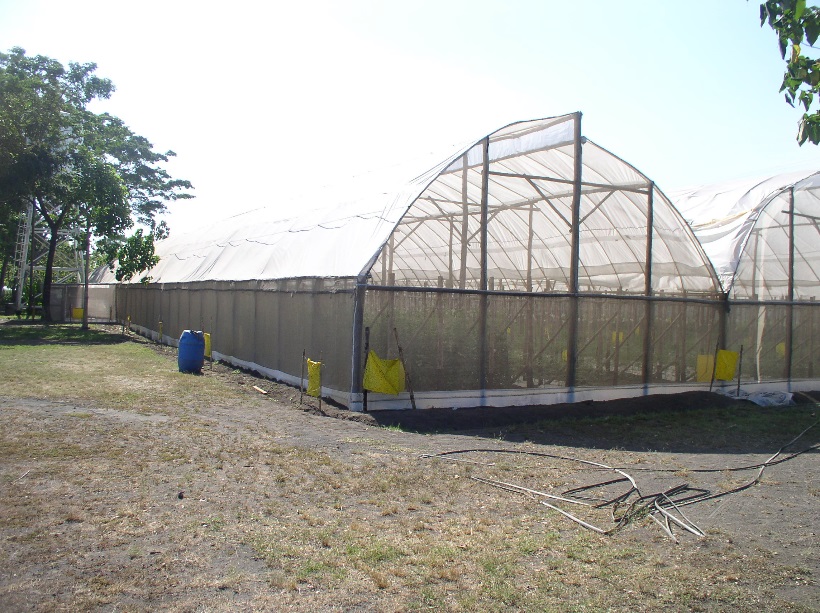 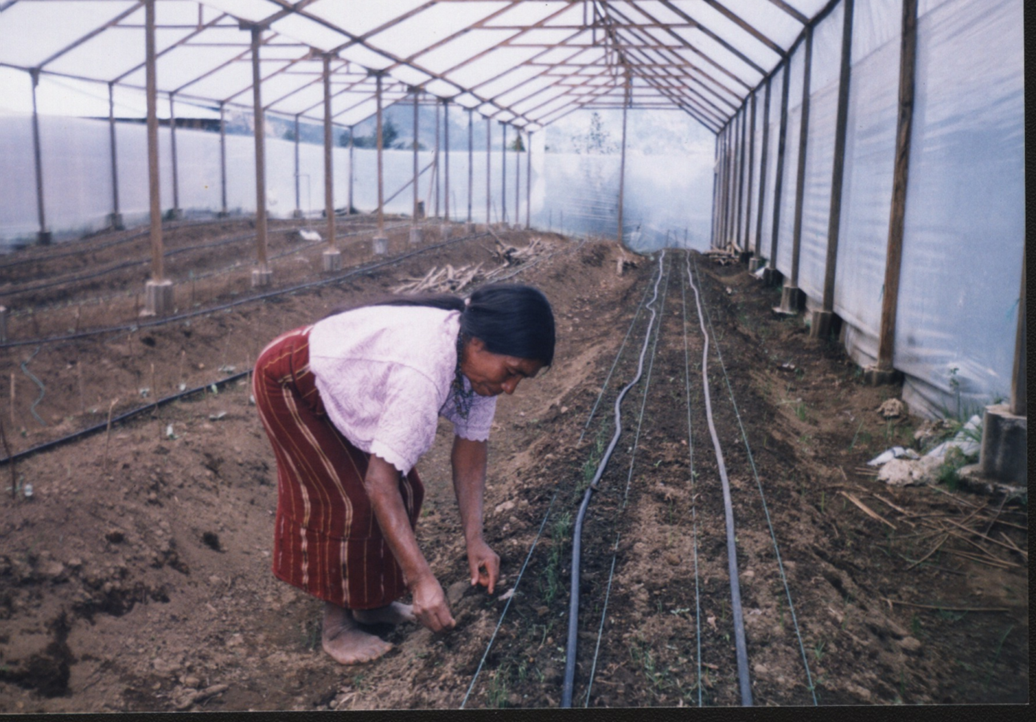 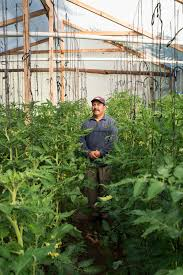 INVERNADEROS
Principales Cultivos bajo Invernadero
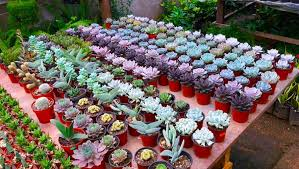 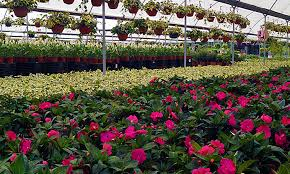 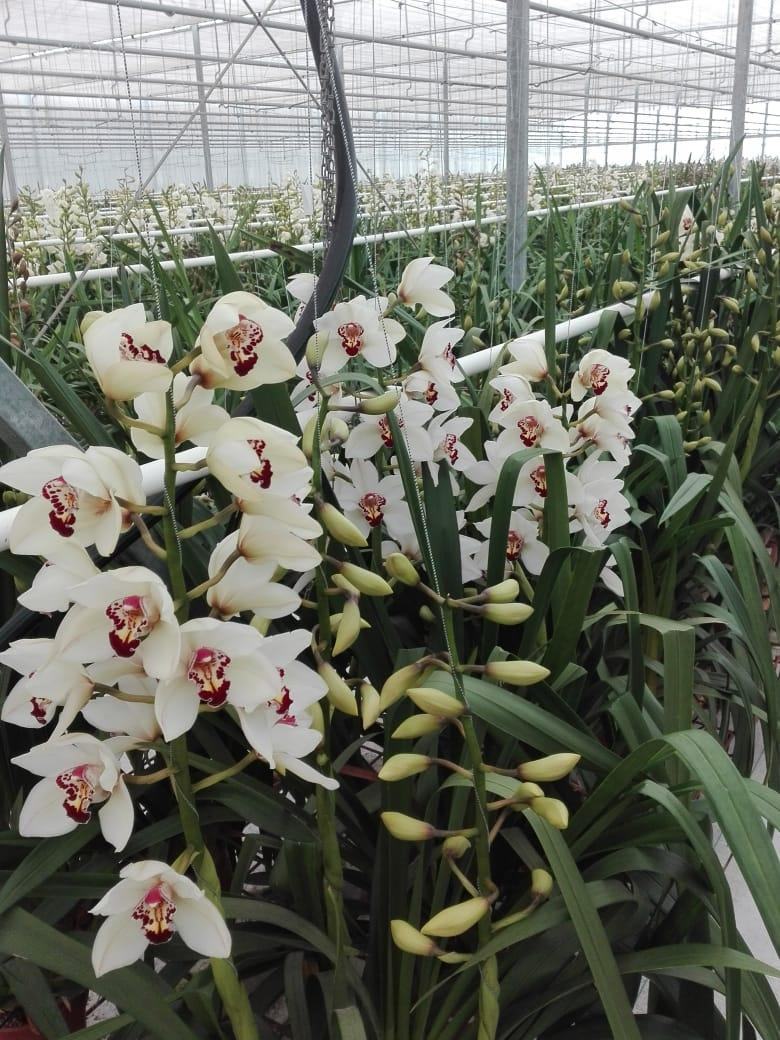 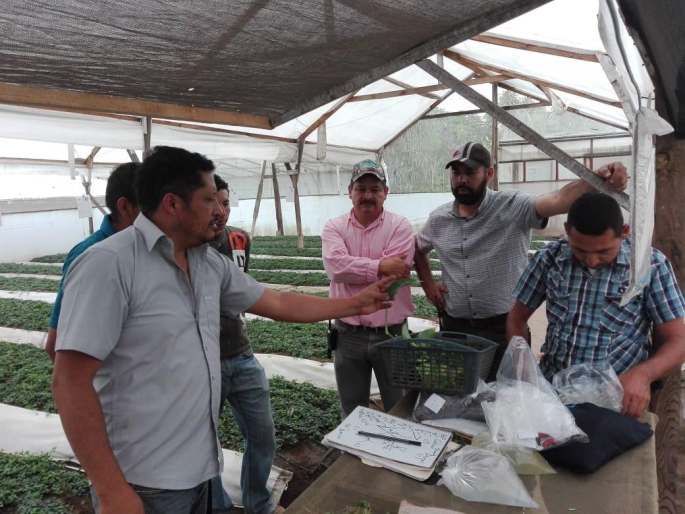 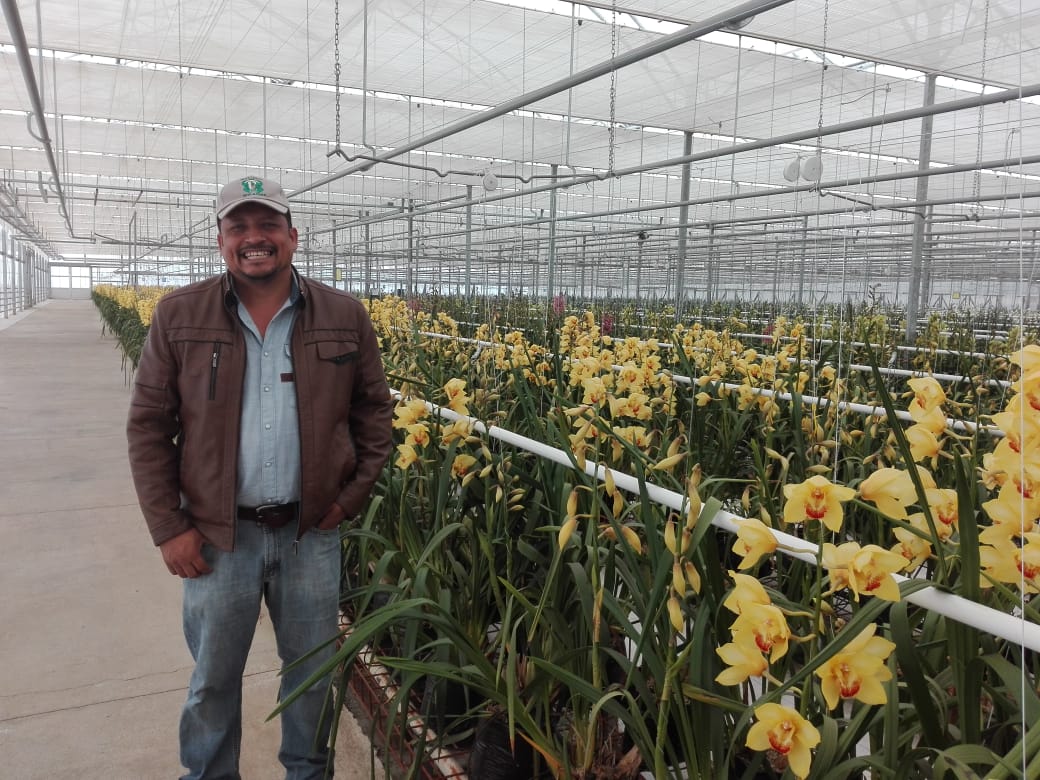 TOMATE
Del Monte Fresh
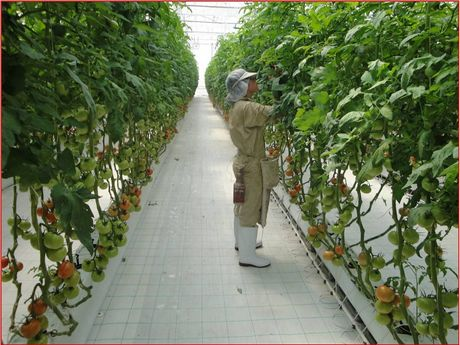 Tejutla, Guatemala
Chile pimiento o Morron
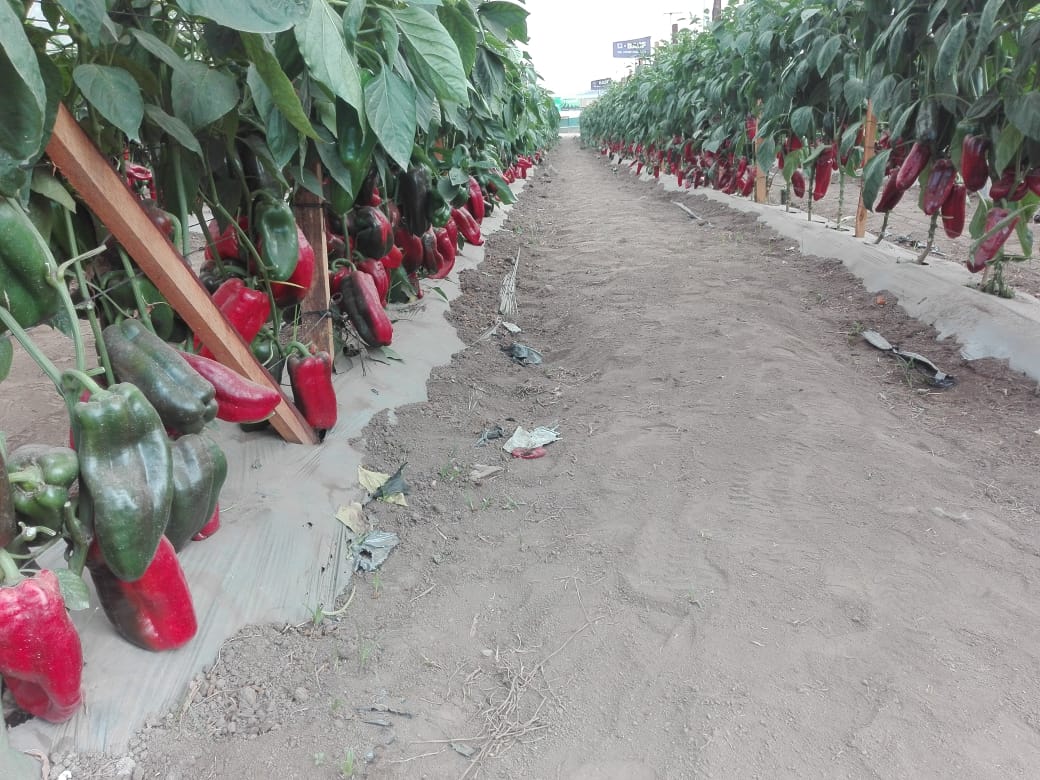 Melón, Chile Jalapeño, Pepino
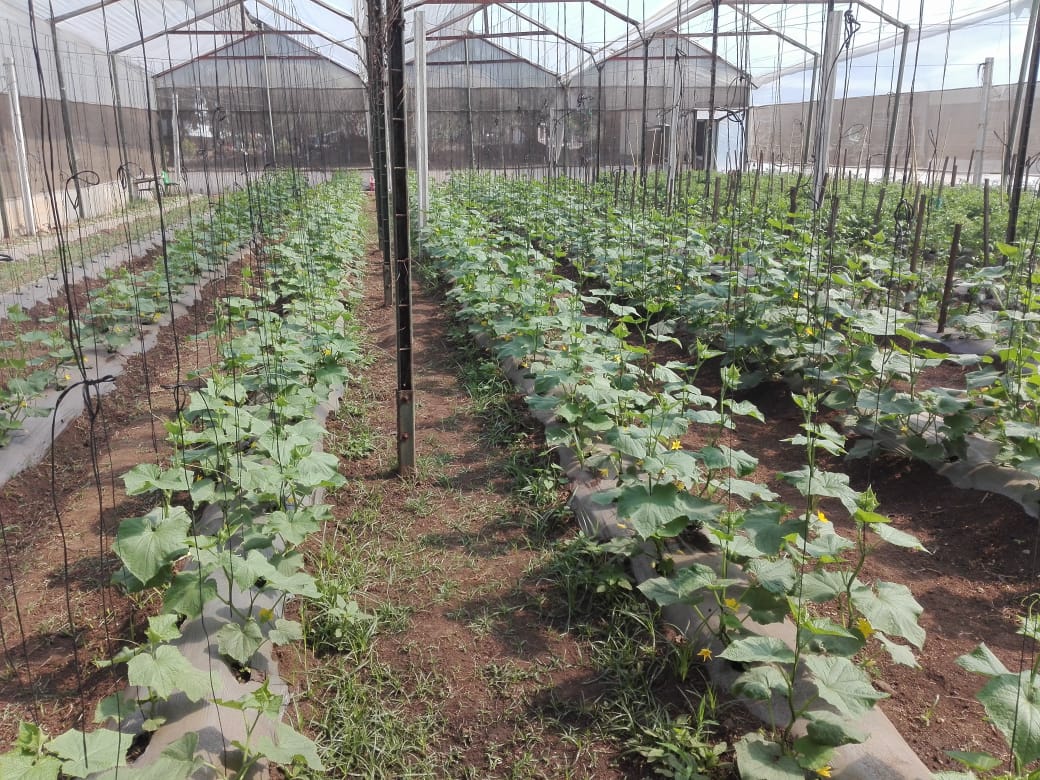 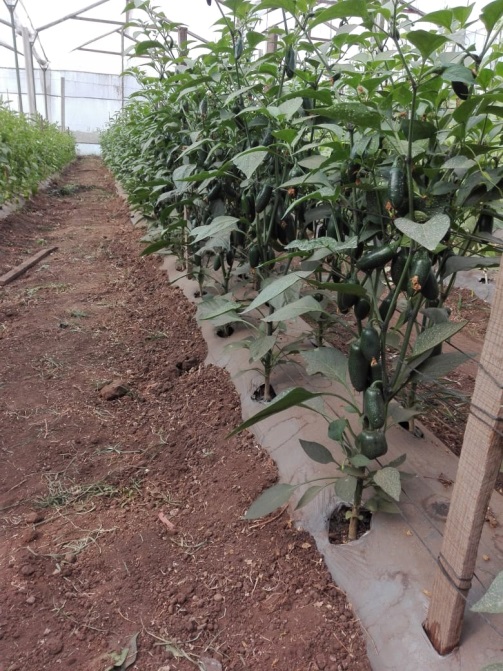 Producción de plántulas o Cepellones
Techitos
50 has aprox
Flores de corte
ACOLCHADO PLASTICO (MULCH)
CARACTERISTICAS
Se ofrecen en colores plata/negro, blanco/negro y negro/negro.
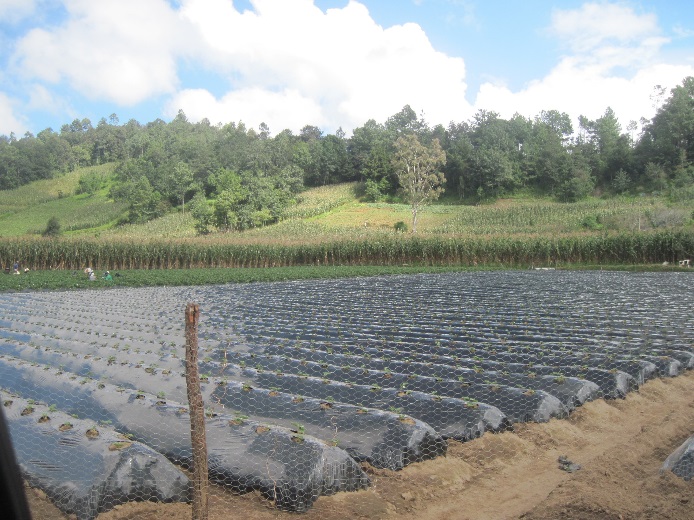 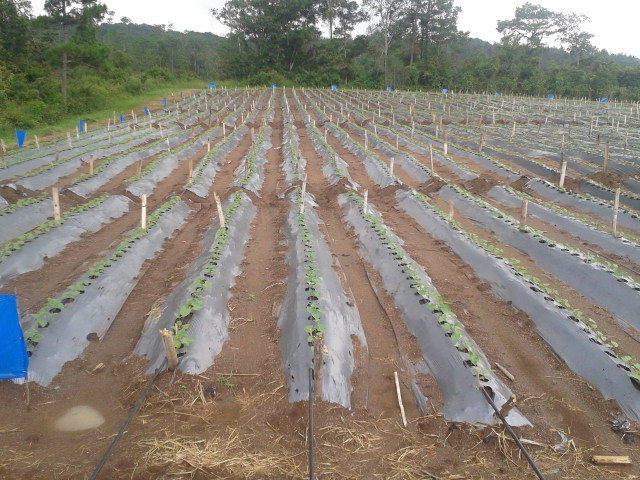 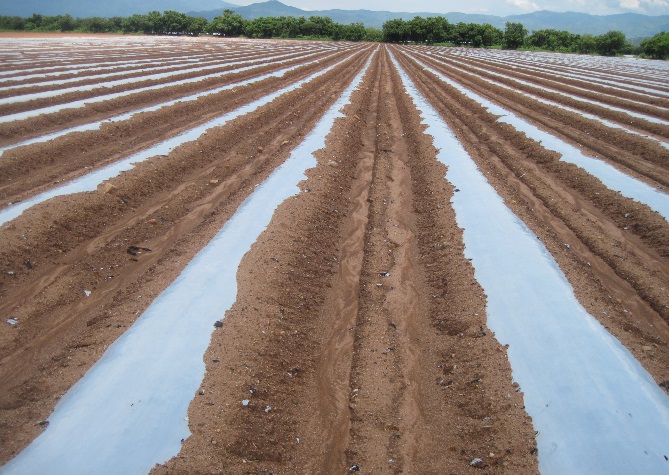 ACOLCHADO DE SUELOS
CULTIVOS CON ACOLCHADO DE SUELOSGUATEMALA 2012-13
Saran o Malla Sombra
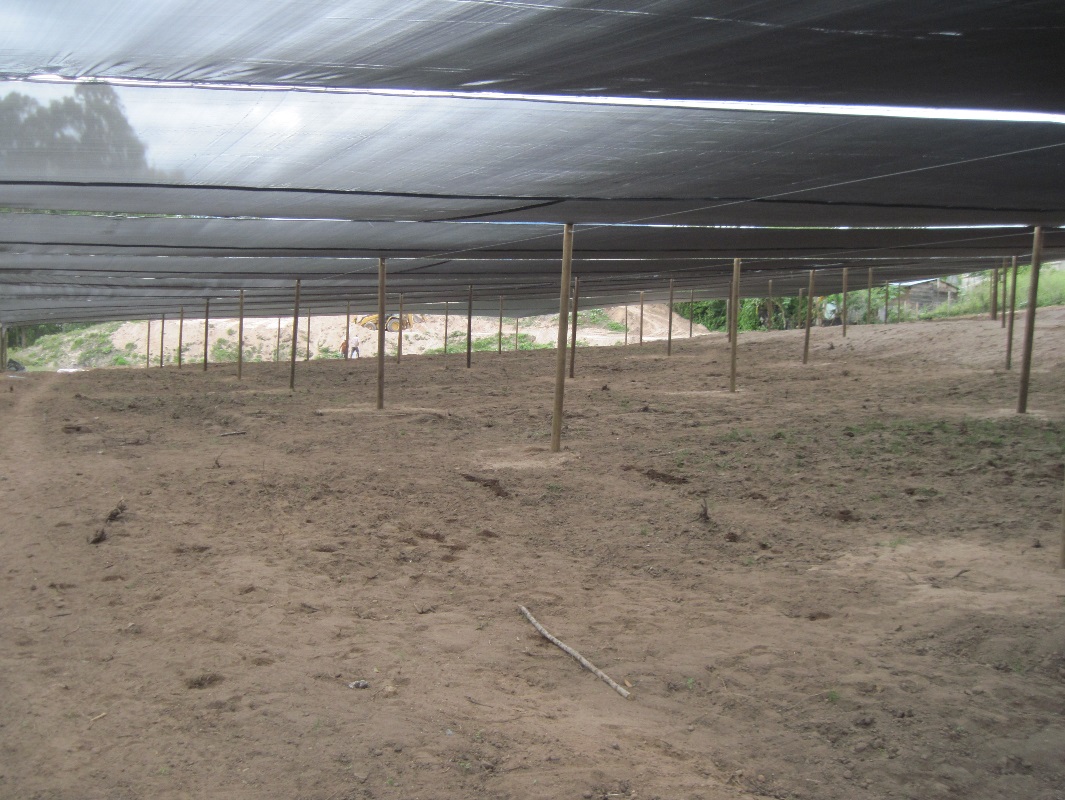 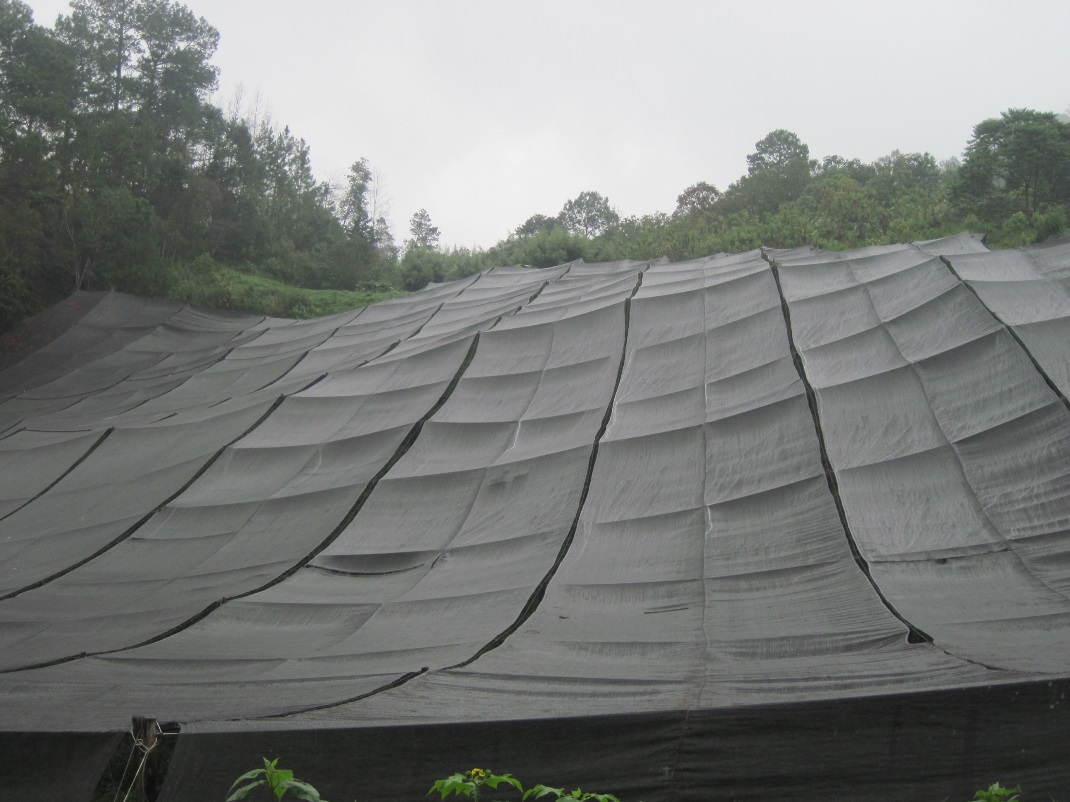 80 Has al 2018
SARAN O MALLA SOMBRA
Leather Leaf
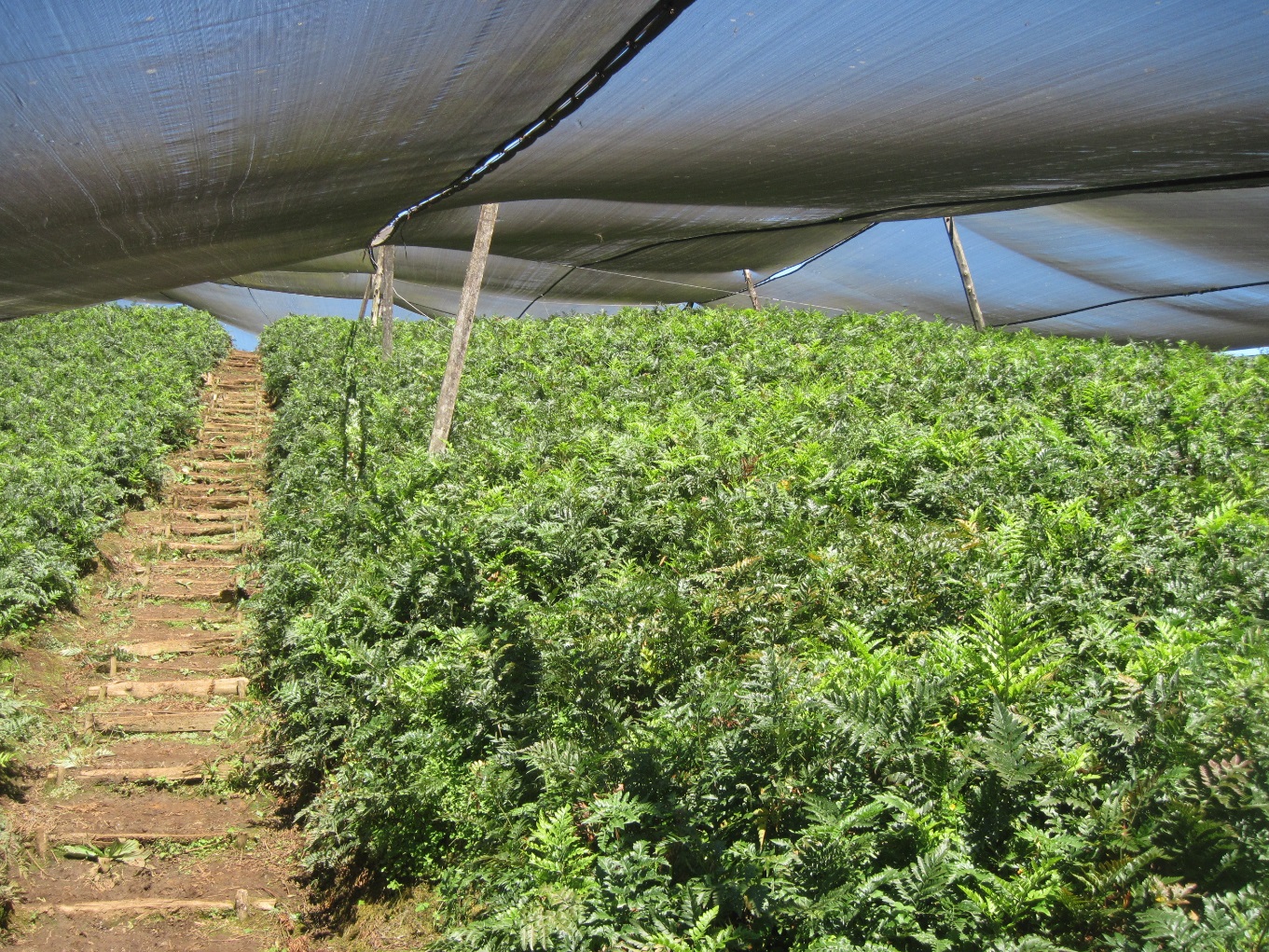 (Rumohra adiantiformis)
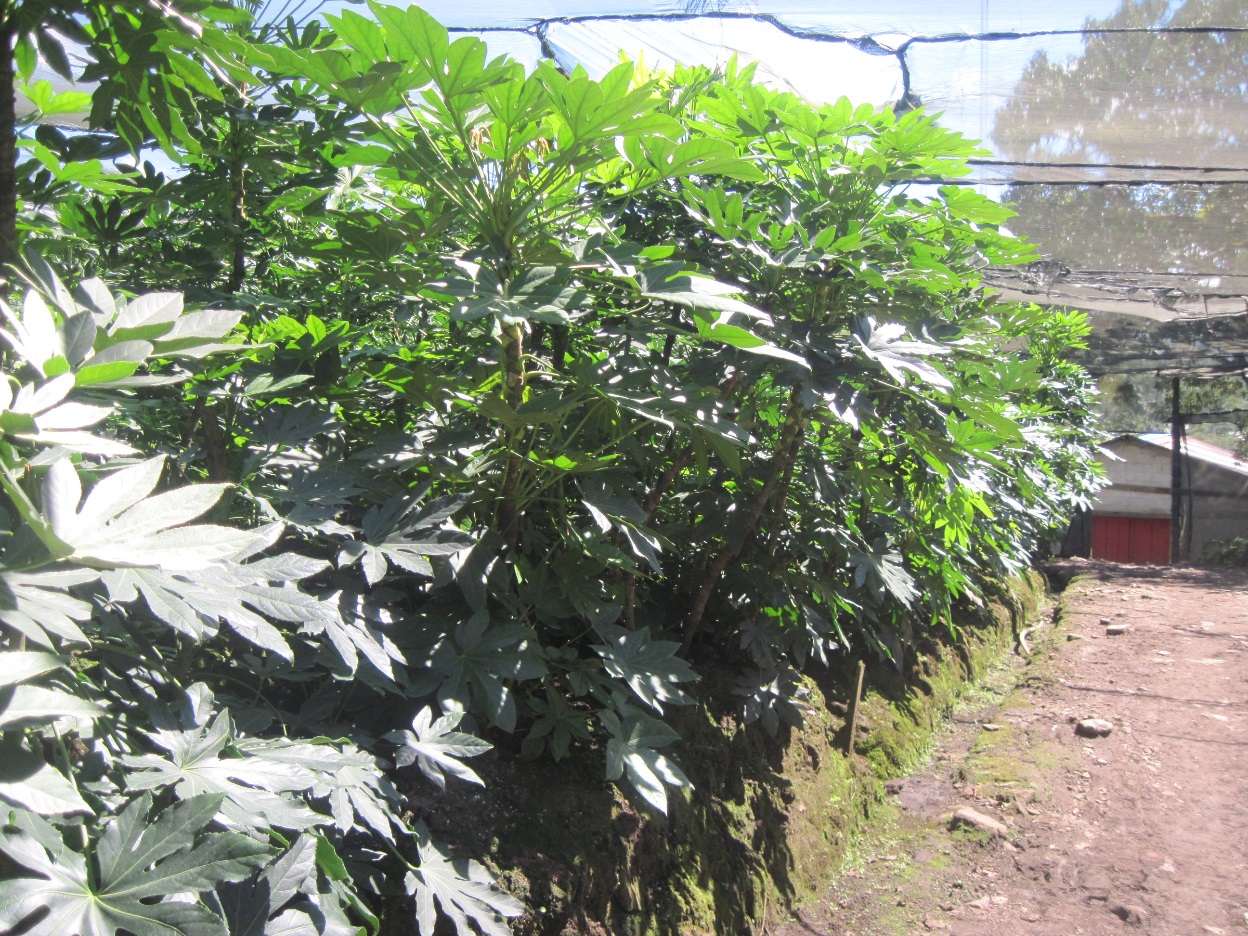 (Aralia schefflera)
MACROTUNELES (600 Has, 2018)
TELA NO TEJIDA DE POLIPROPILENO
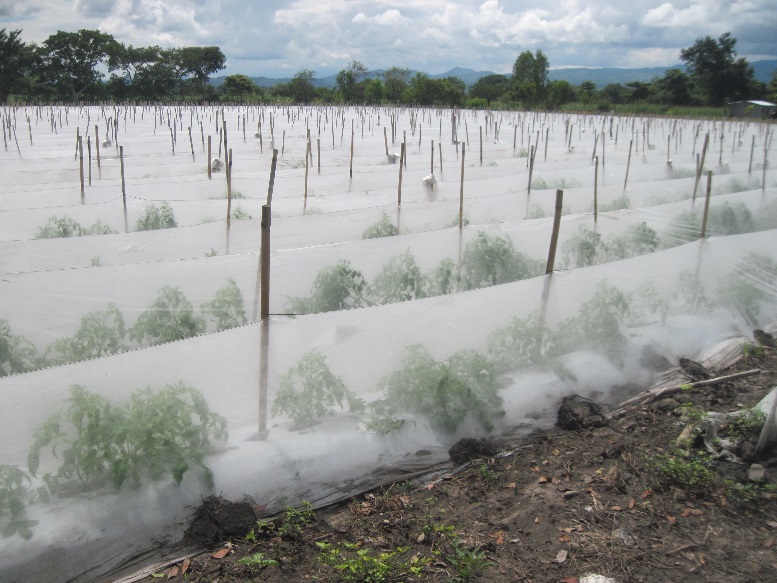 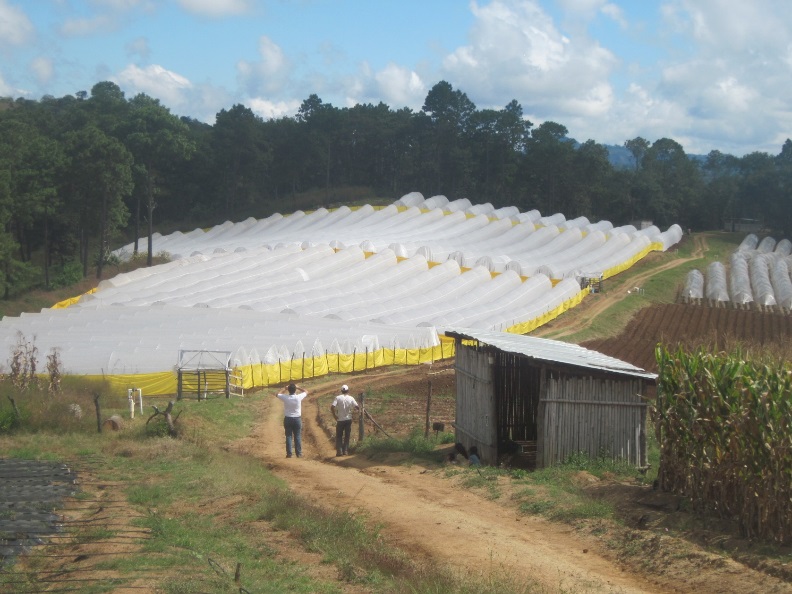 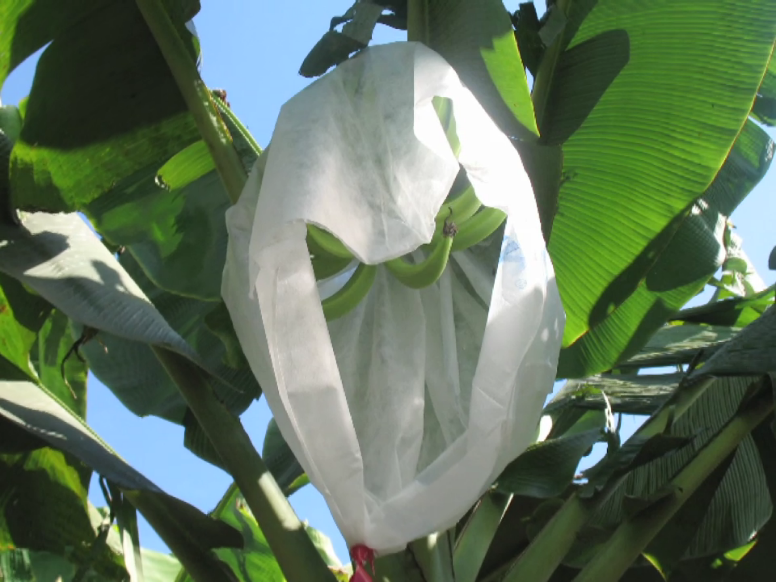 PITA PLASTICA TUTORES
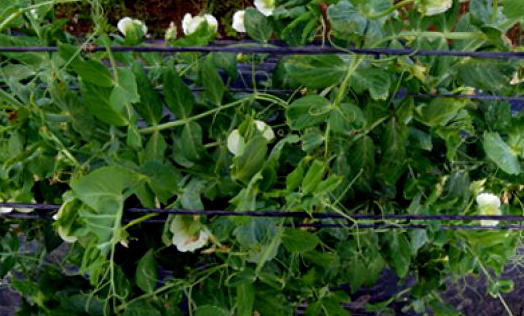 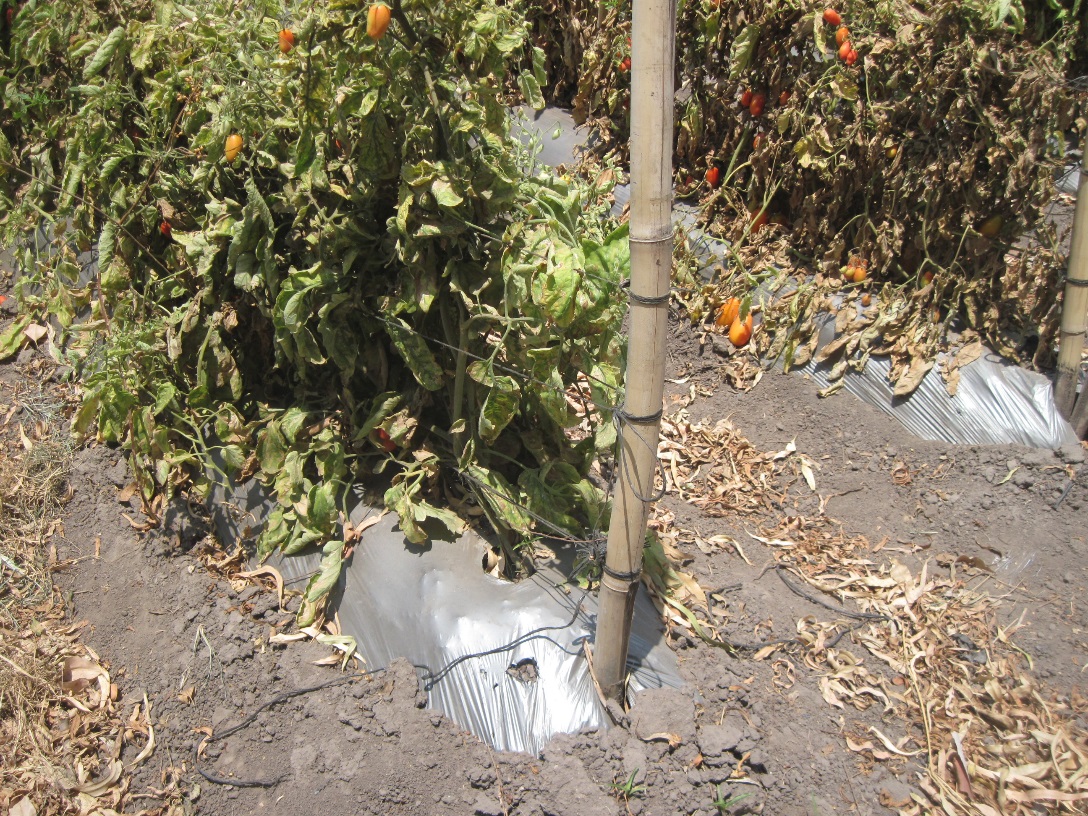 Trampas
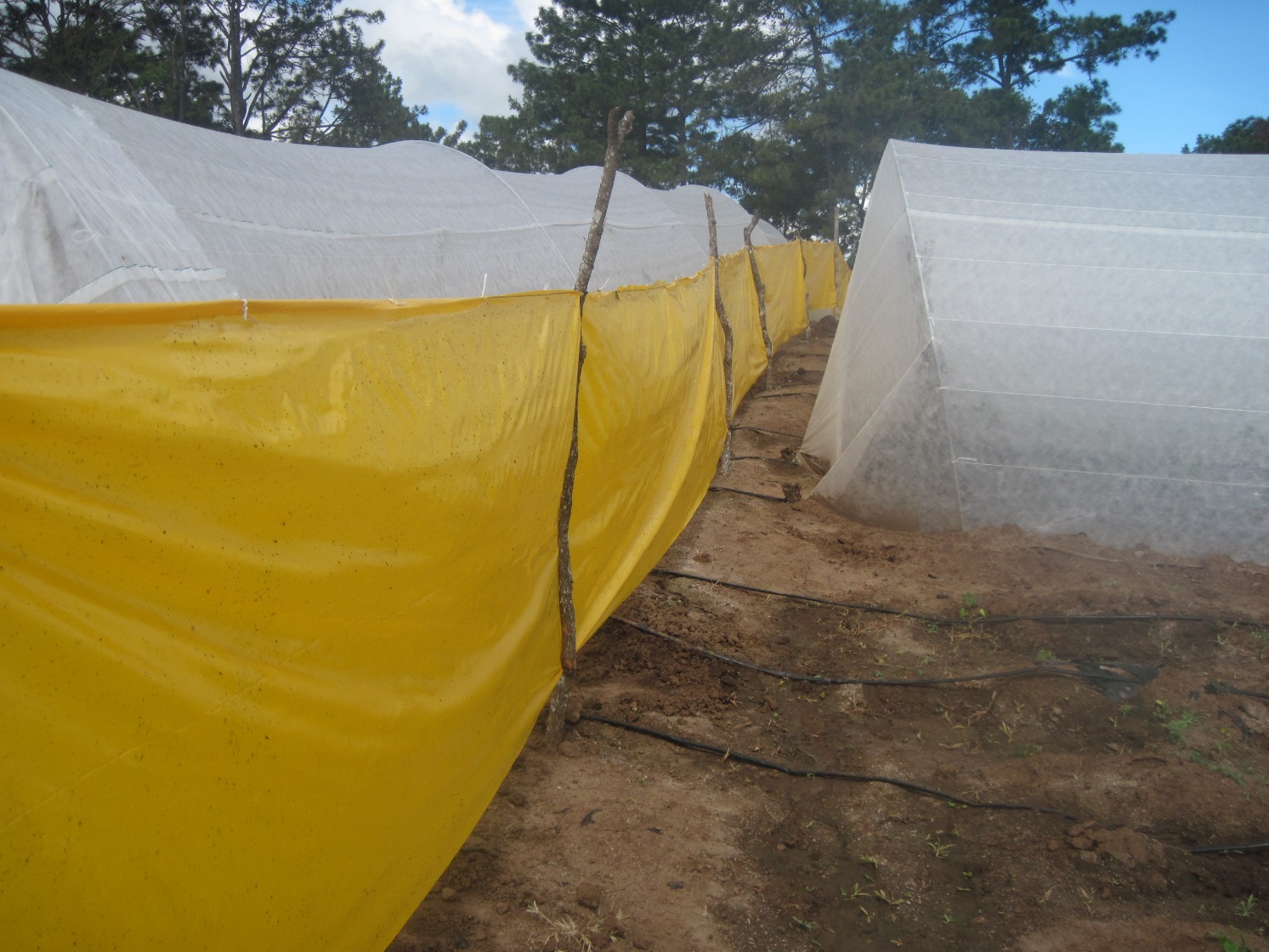 CONTROL ETOLOGICO (Bemisia tabaci)
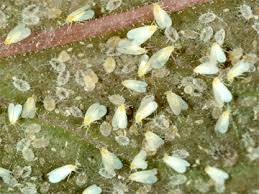 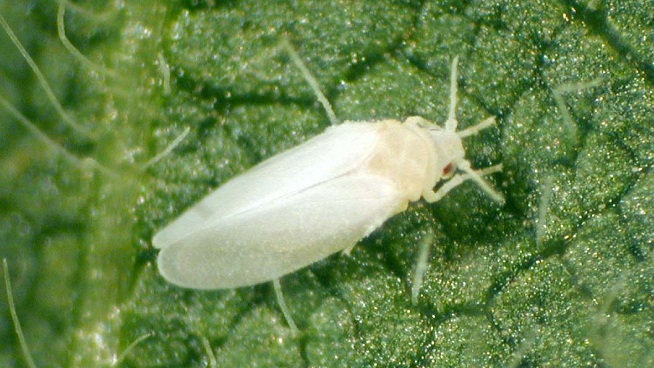 TRAMPAS
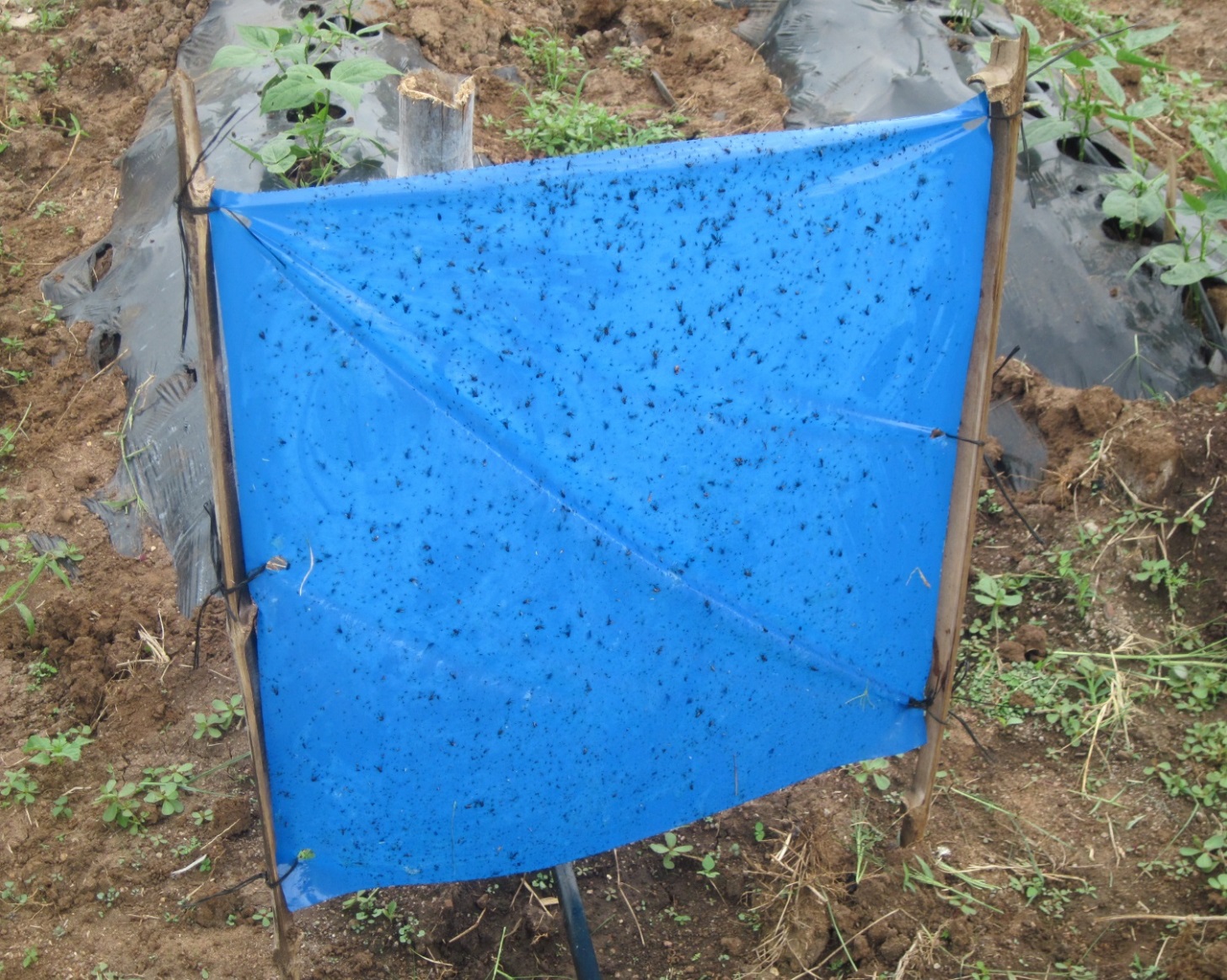 NINFAS DE TRIPS (Frankliniella occidentalis)
TOMATE, CHILE, CARDAMOMO, MINIVEGETALES
ESPECIFICACIONES TRAMPAS EN CAÑA DE AZUCAR
Refractancia: 40%
Transmitancia: 32%
Longitud de onda: 520 nanómetros.
ADULTO DE CHINCHE SALIVOSA O MOSCA PINTA (Aenolamia sp)
NINFA DE CHINCHE SALIVOSA EN CAÑA DE AZUCAR
MALLAS PLANTAS EMPACADORAS
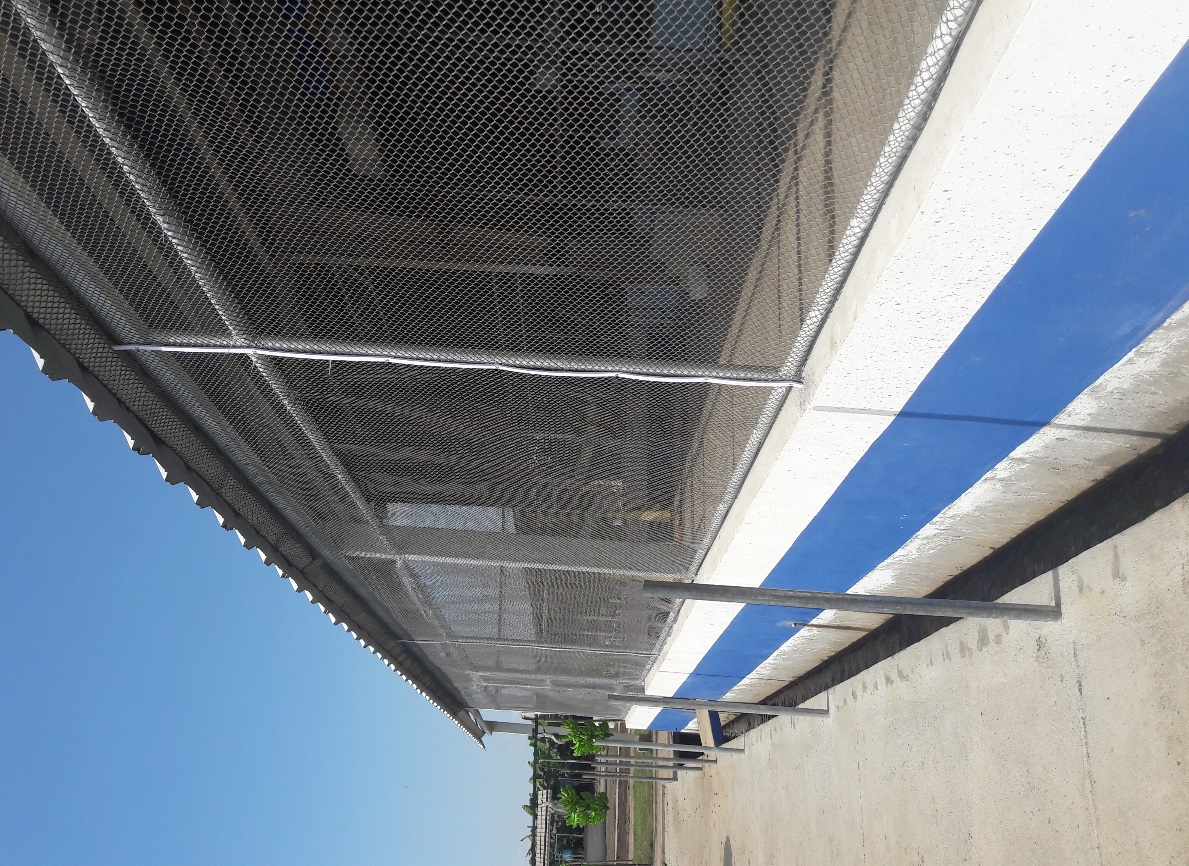 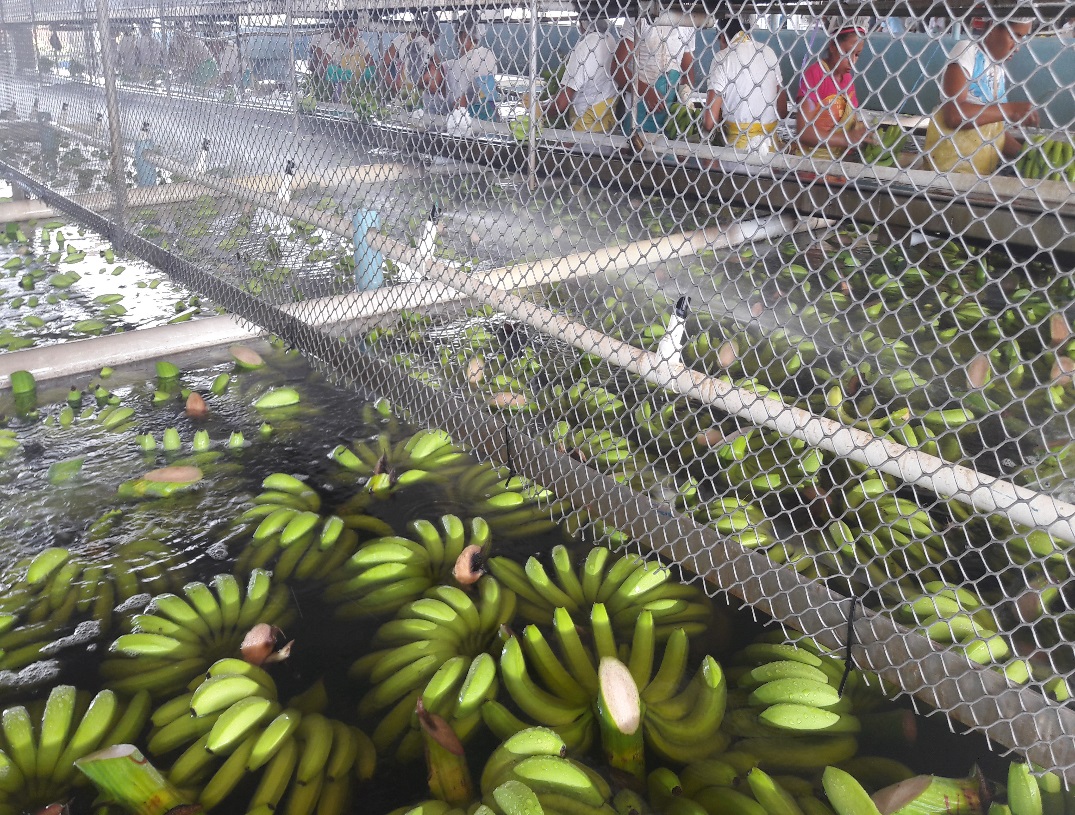 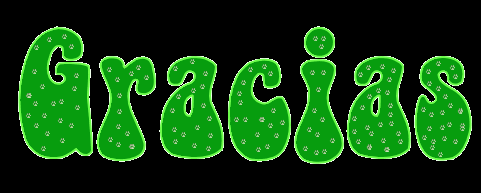 Ing. Roberto Bran ShawGerente Plasticultura